A GAME PLAN FOR COLLEGE | APPLYING TO COLLEGES, UNIVERSITIES, AND TECH SCHOOLS
A+ APPLICATIONS
© 2022 OVERCOMING OBSTACLES
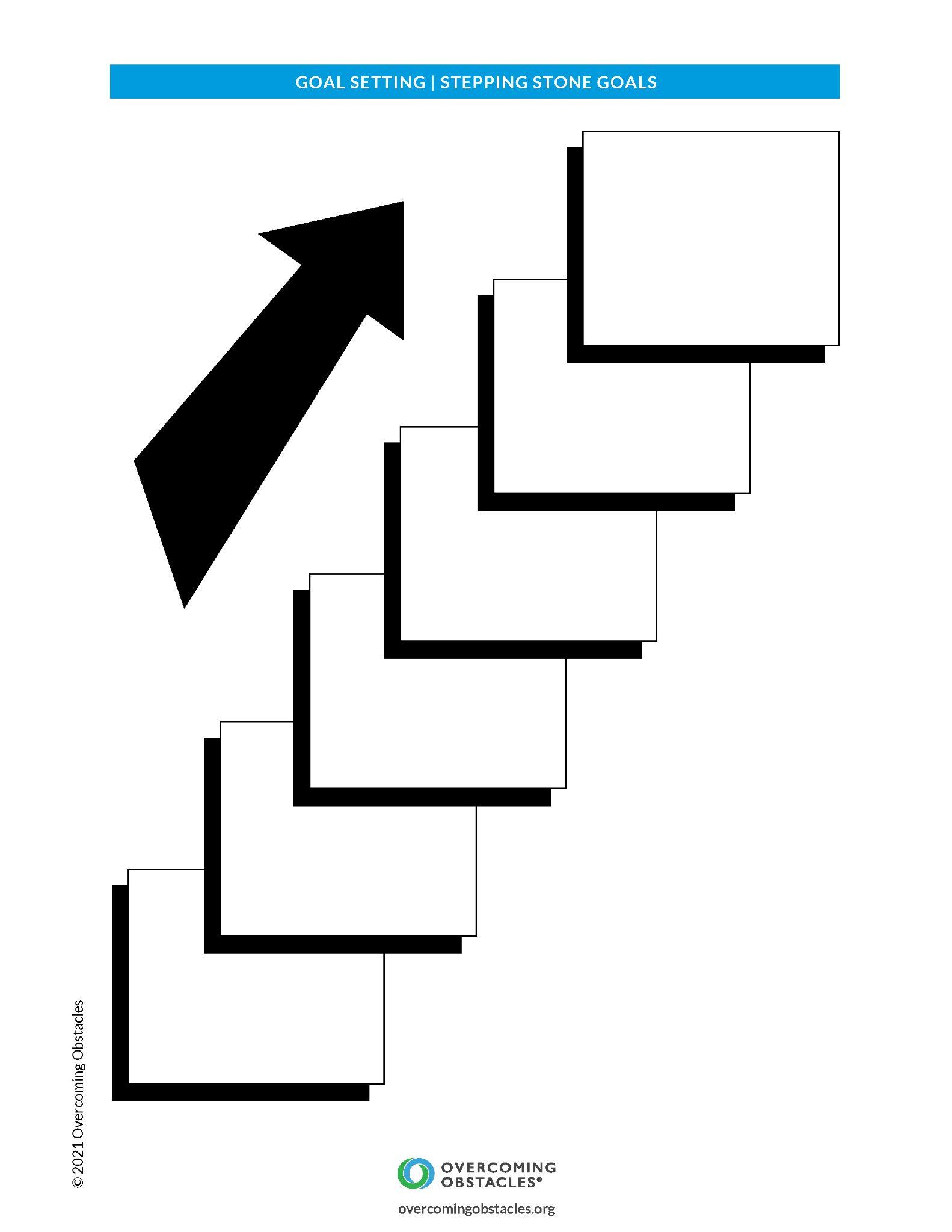